Drug Resistance Index
Dr. ankur gupta
Sr. medical advisor
Msd india
Why we need DRI ?
Communicating the antimicrobial resistance to policymakers and non-experts is a challenge 
It is complicated by the multiplicity of bacterial pathogens and  distinct classes of antibiotics used to treat them. 
It is difficult, even for experts  to infer the seriousness of resistance whether alternative antibiotics are available. 
Difficulty in aggregating resistance to multiple drugs to assess trends poses a further challenge to quantifying and communicating changes in resistance over time and across locations.
What is Drug Resistance Index (DRI)
DRI is a method for aggregating bacterial resistance to multiple antibiotics, creating an index comparable to the composite economic indices that measure consumer prices and stock market values.
 
The resulting drug resistance index (DRI) and various sub-indices show antibiotic resistance and consumption trends
Raw materials to calculate DRI
DRI can be measured at facility level of ward level to measaure the performance of stewardship efforts

Two ingredients to calculate DRI are
Consumption of antibiotic data from pharmacy
Antibiogram from the microbiologists

DRI is measured in 3 simple steps
Preparing resistance data (antibiogram)
Preparing utilisation data (antibiotic consumption)
Collating information and calculating DRI
Plotting of DRI curve
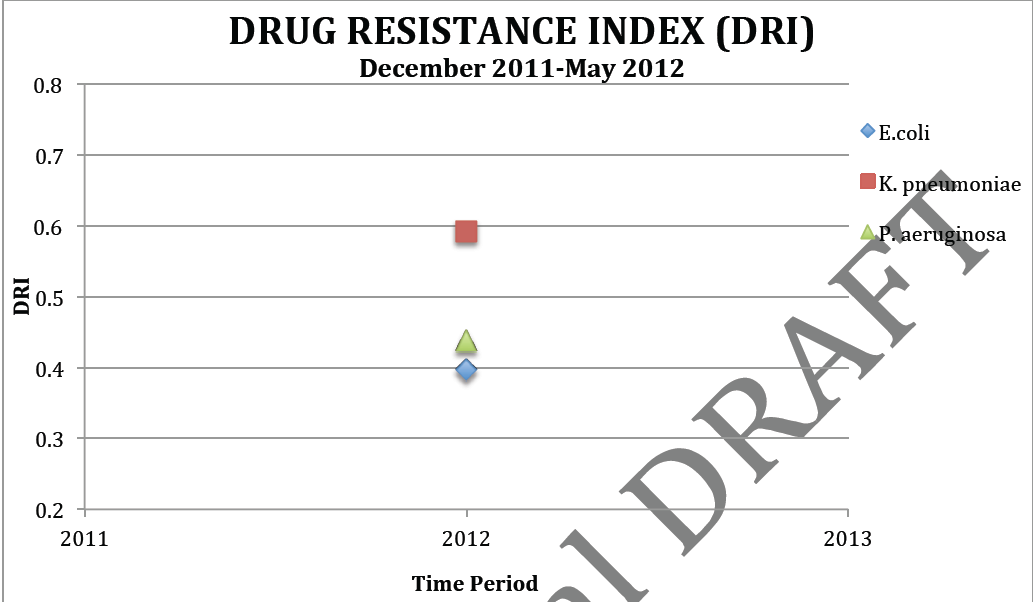 Values show overall resistance, adjusted for the prescribed volume in each period.
Interpretation of DRI value
The DRI produces a number between 0 and 1 

It is  a relative value expressing the overall susceptibility of that species to the basket of antibiotics available to treat it. 

It should not be understood as multidrug resistance, but rather the proportion of resistant isolates adjusted for the relative importance (i.e. prescribed volume) of each drug in each period.
The strength of any index is that it makes comparisons over both time and location substantially easier. 

For example, an increase in the DRI of Pseudomonas from 0.56 to 0.6 in the next month tells you that that infection has become more difficult to treat, taking into account any changes in prescribing patterns towards more effective antibiotics. 

Furthermore, a Pseudomonas DRI of 0.56 in one facility vs. a value of 0.47 in another allows for relative comparisons of resistance between locations.
Tracking DRI over a period of time
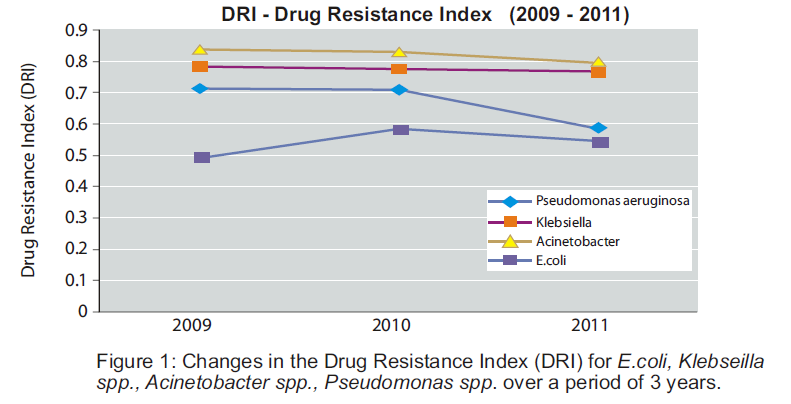 DRI – Tool for AMS and Infection control in Hopsital
DRI can become an extended arm of Antimicrobial Stewardship (AMS)

DRI has the potential to become an effective outcome measure to assess the impact of AMS implementation on change in antimicrobial resistance

DRI can change the outlook of hospital owners and healthcare professionals towards antibiotic resistance.

DRI can potentially become a marketing tool for hospitals to advertise their infection control and effort on curbing antimicrobial resistance as compared to competitors
DRI – An Update from India
Have completed the pilot DRI calculation for 3 Fortis Hospitals

MSD India has signed a 3 year exclusive partnership with CDDEP for extension and dissemination of DRI in hospitals across India

Have entered into an agreement with Apollo group of hospitals for Pan – Apollo rollout of DRI as  an initial step towards AMS implementation
The expected support on DRI
To adopt and own AMS and DRI as signature campaigns by Merck / MSD across AP region / emerging markets for countering antimicrobial resistance

To create think tank of KOLs across these regions with strong endorsement for DRI as a tool to measure and track antimicrobial resistance

To influence the health authorities of repute in the world to validate and include DRI as a surrogate tool to measure and track antimicrobial resistance
Back up slides
How to measure DRI
Step 1: Preparing resistance data (antibiogram)
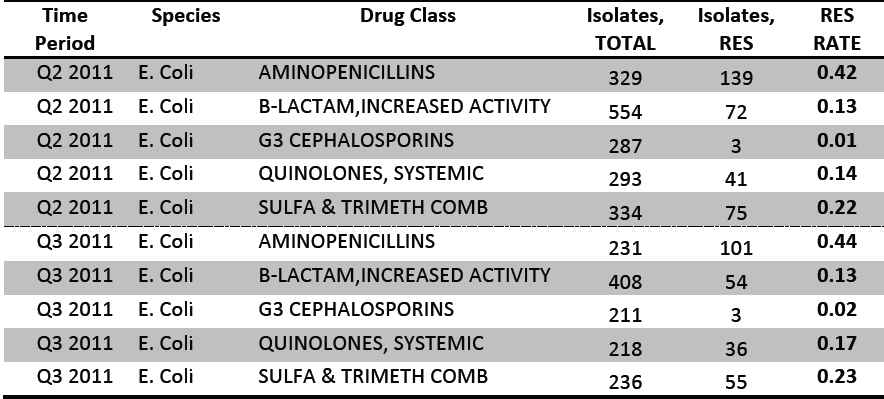 Step 2: Preparing Utilization data (consumption)
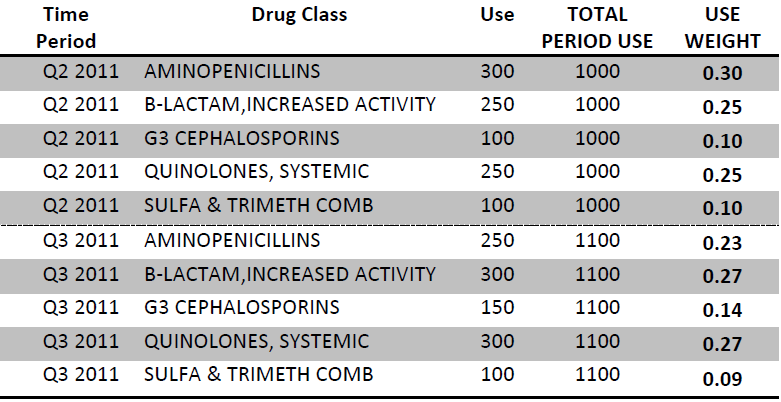 Use (Consumption) = DDD / BD × 100
DDD (Defined Daily Dose) = Total Antibiotic consumption (gm) / Total Adult Daily Dose (gm)
BD (Bed Days) = 365 (for 1 yr)  × Total beds in hospital × Occupancy Index
Step 3: Calculating DRI
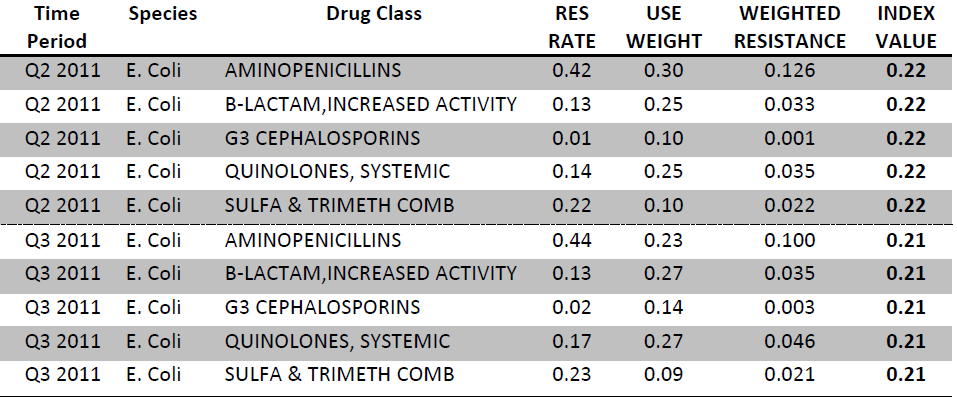 Use weight = Proportion of a drug used over combined usage  of  all drugs 
Weighted resistance = Resistance rate × Use weight
Index Value = Sum of Weighted resistace
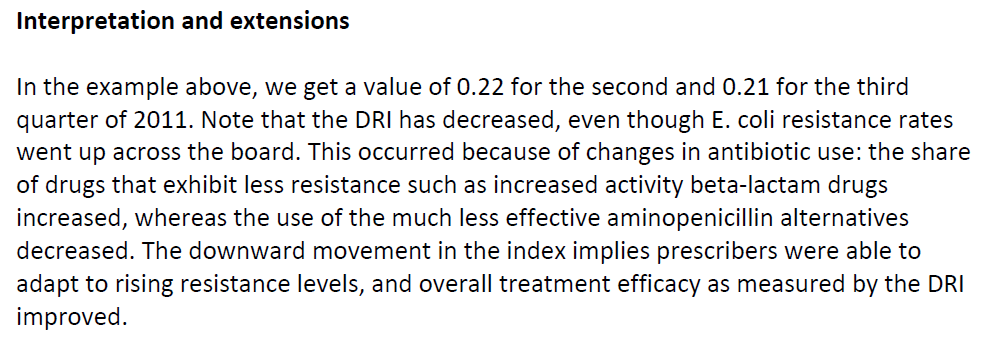